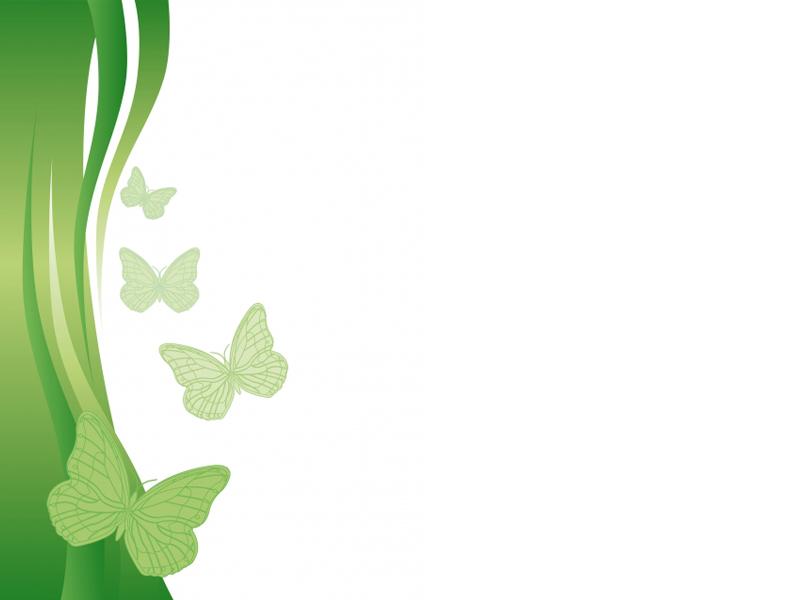 СПОСОБЫ И ФОРМЫ ПИТАНИЯ ОРГАНИЗМОВ
УРОК ЭКОЛОГИИ В 7 КЛАССЕ
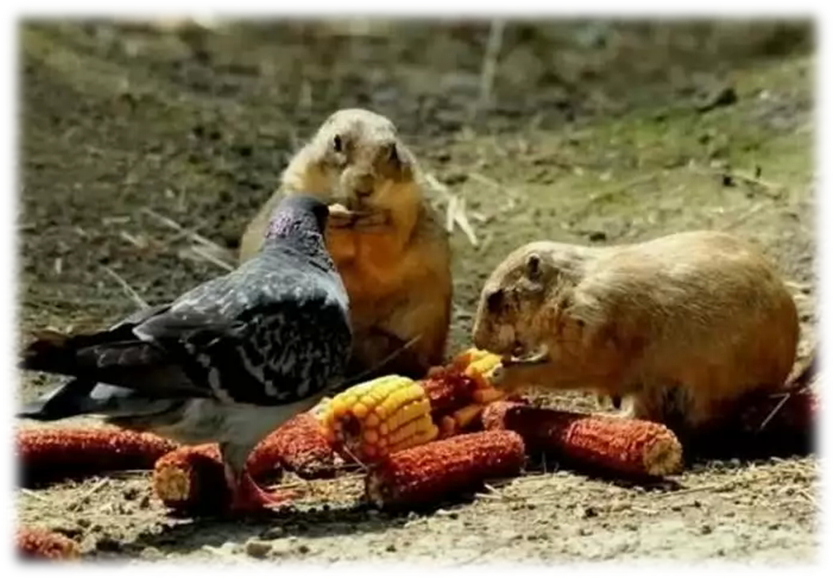 Разработала и провела Швецова В. А.   
учитель географии и экологии  МОБУ Новобурейской СОШ № 3, Амурской области.
 Разработана на основе авторской программы Л. Е. Дмитриевой и Л. Г. Колесниковой (Благовещенск, 2006 г.).
Free Powerpoint Templates
СПОСОБЫ И ФОРМЫ ПИТАНИЯ ОРГАНИЗМОВ
А) Захват пищи приносимой движением воды.
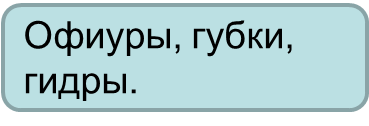 1. ПАССИВНОЕ
Моллюски, ланцетник, кит.
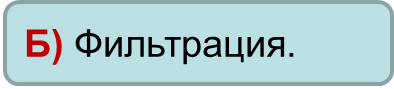 2. АКТИВНОЕ
А) Пастьба (собирание).
Копытные животные.
Насекомые (саранча).
Б) Выедание.
В) Подкарауливание.
Крокодил, цапля.
Семейство кошачьих и ластоногих.
Г)  Преследование.
3. ПАРАЗИТИЧЕСКОЕ
Черви, вши, блохи, пиявки.
ОРГАНИЗМЫ ЗАХВАТЫВАЮЩИЕ ПИЩУ ПРИНОСИМУЮ ВОДОЙ
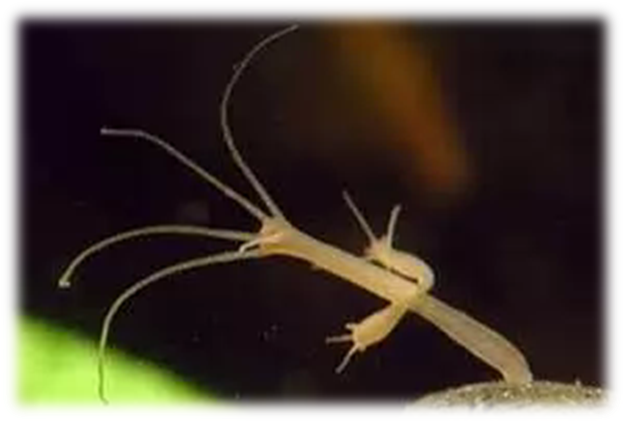 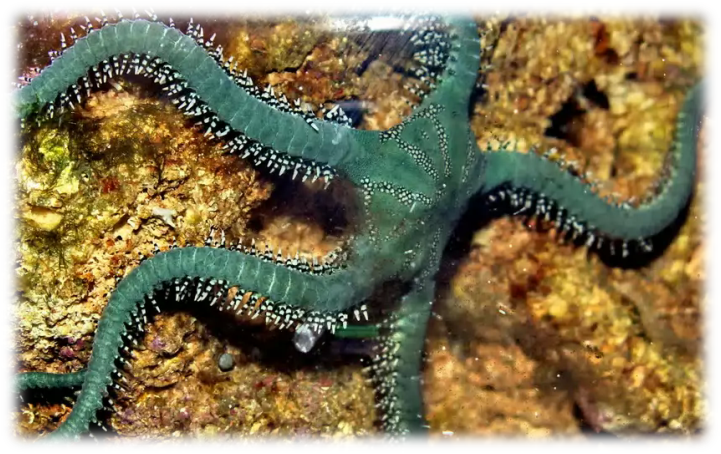 ПРЕСНОВОДНАЯ ГИДРА
ОФИУРА
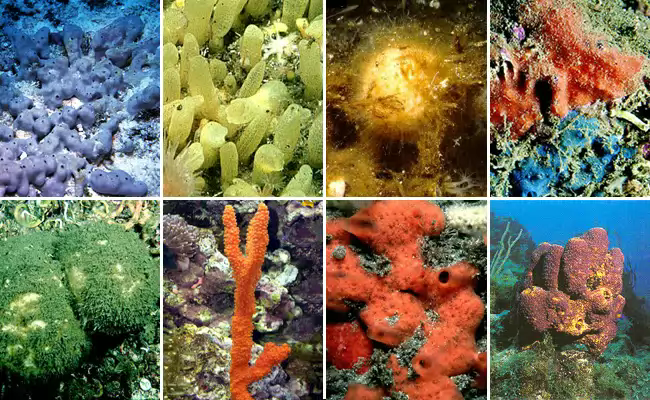 ГУБКИ
ОРГАНИЗМЫ ФИЛЬТРАТЫ
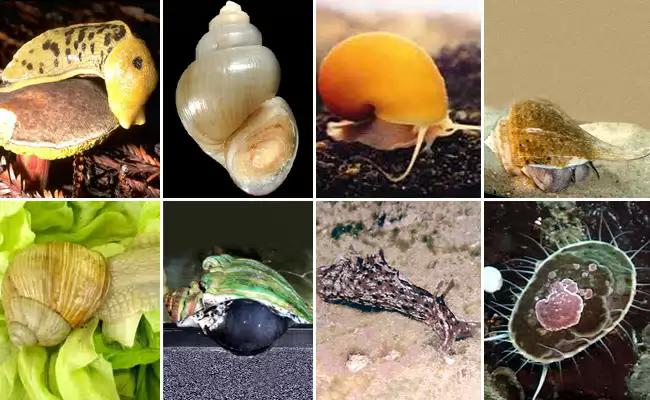 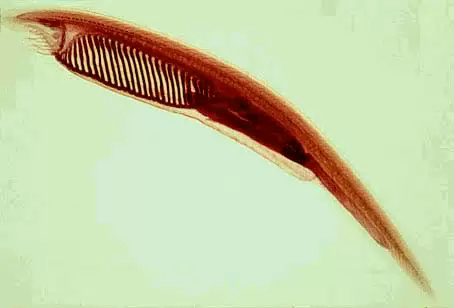 МОЛЛЮСКИ
ЛАНЦЕТНИК
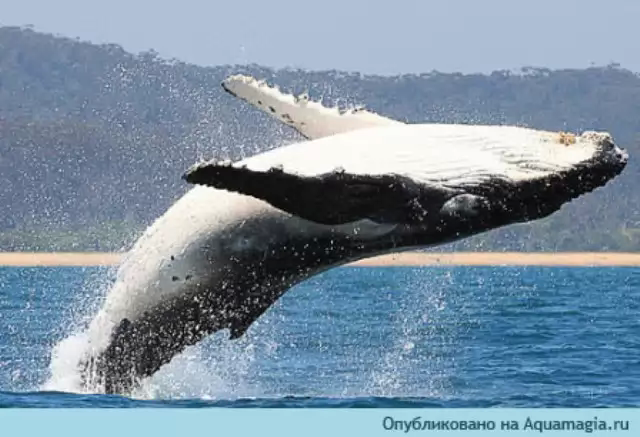 КИТ
ПАСУЩИЕСЯ ЖИВОТНЫЕ
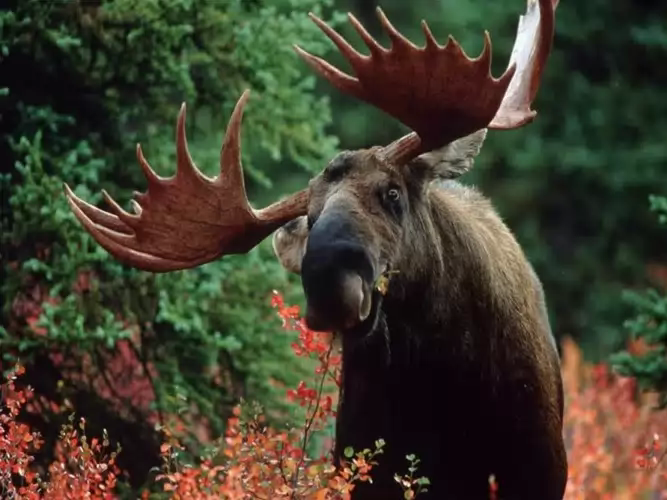 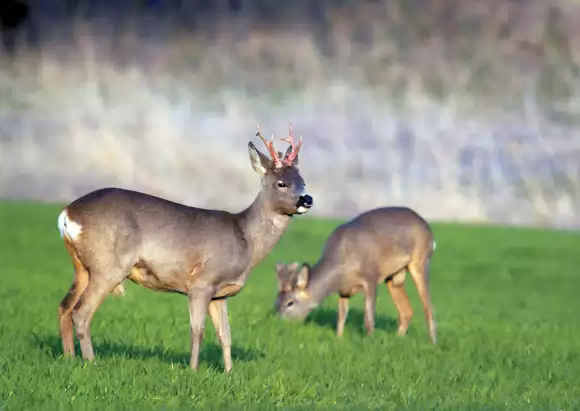 КОСУЛЯ
ЛОСЬ
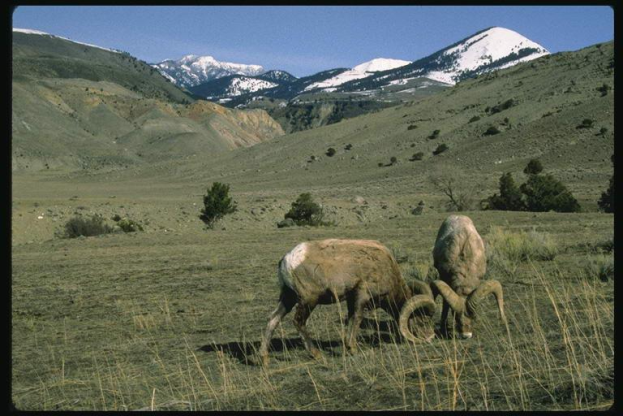 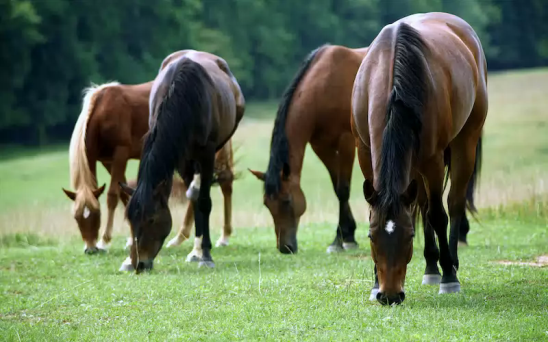 ЛОШАДЬ
ГОРНЫЕ БАРАНЫ
ЖИВОТНЫЕ, ДЛЯ КОТОРЫХ ХАРАКТРЕНА ФОРМА ПИТАНИЯ - ВЫЕДАНИЕ
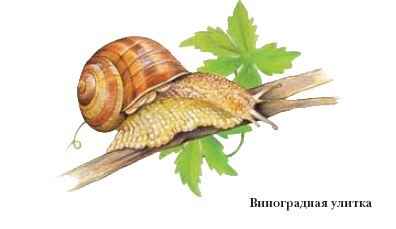 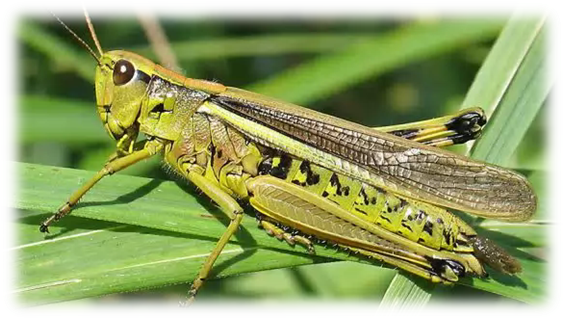 НАЗЕМНЫЕ МОЛЛЮСКИ
САРАНЧА
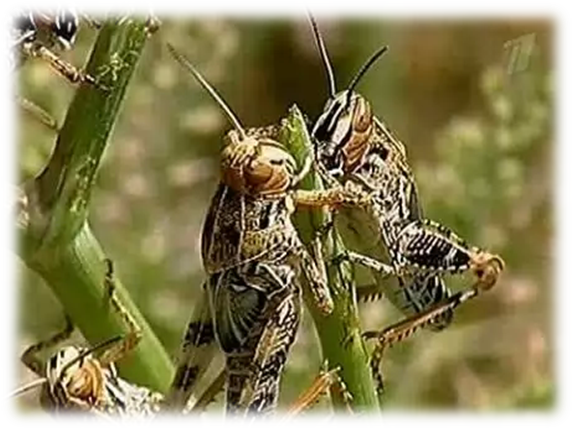 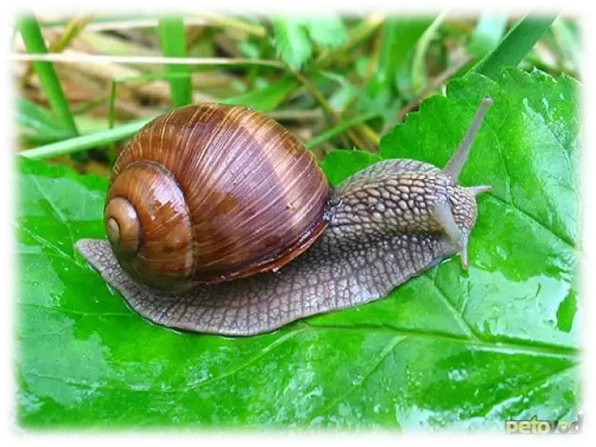 ЖИВОТНЫЕ С АКТИВНОЙ ФОРМОЙ ПИТАНИЯ - ПОДКАРАУЛИВАНИЕ
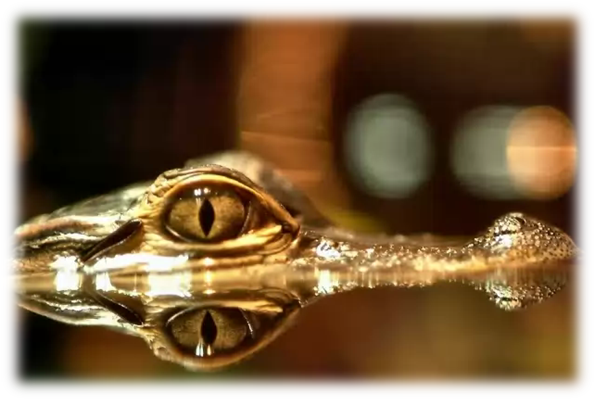 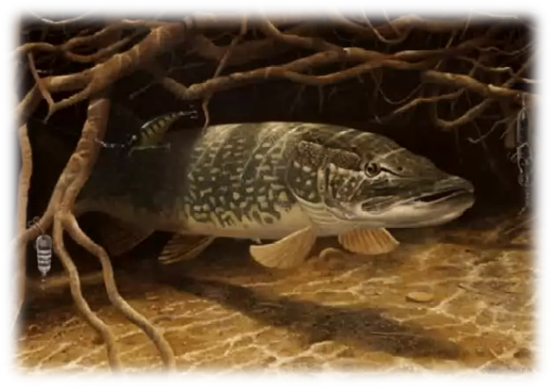 КРОКОДИЛ
ЩУКА
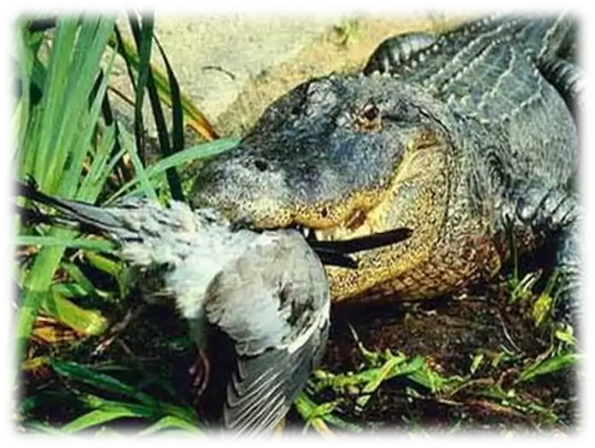 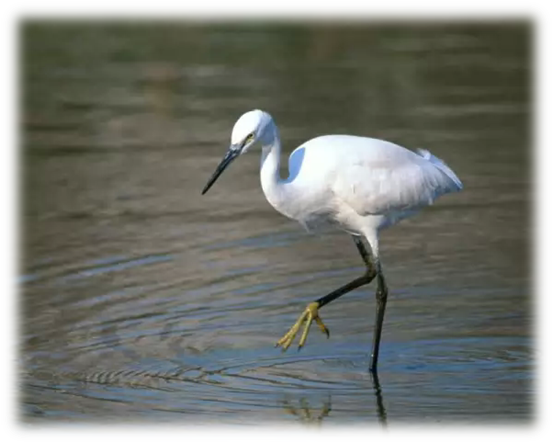 ЦАПЛЯ
ЖИВОТНЫЕ С АКТИВНОЙ ФОРМОЙ ПИТАНИЯ - ПРЕСЛЕДОВАНИЕ
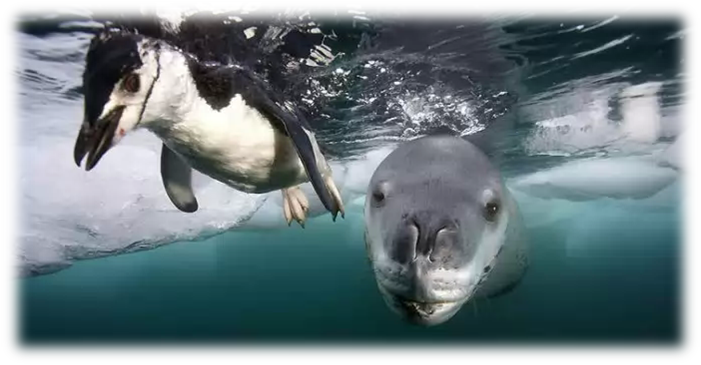 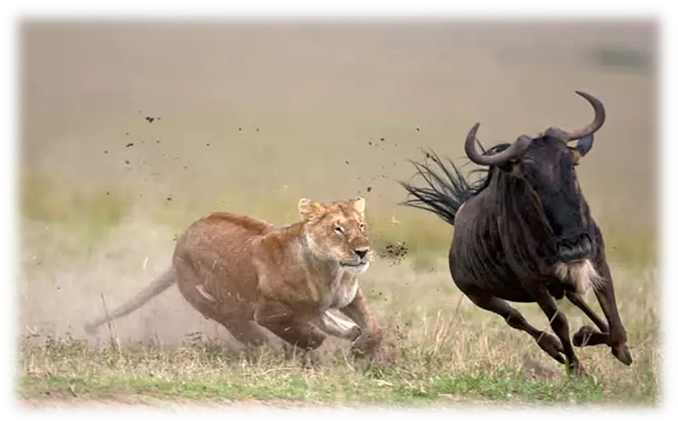 ОХОТА НА ПИНГВИНА
ОХОТА КОШАЧЬИХ
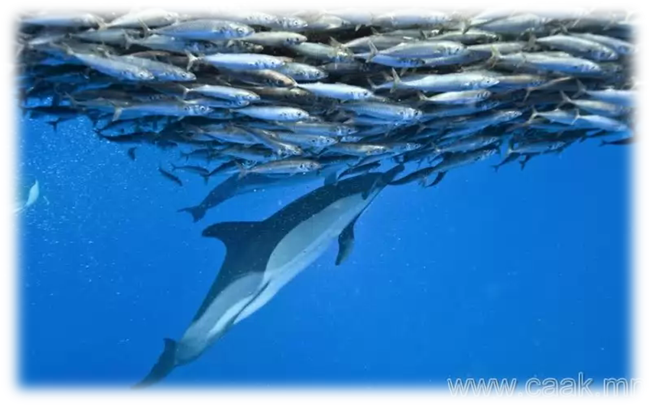 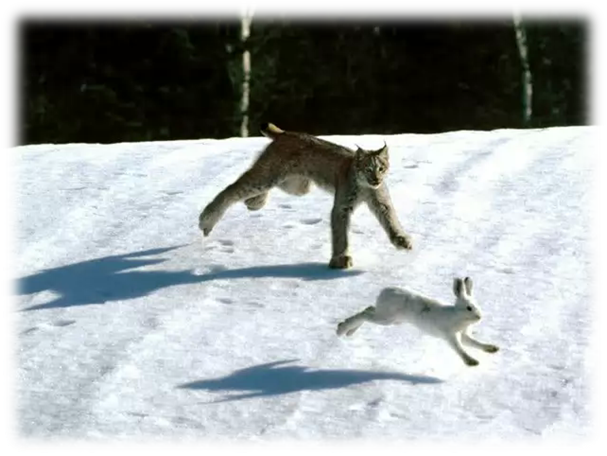 ОХОТА ДЕЛЬФИНА
ОРГАНИЗМЫ С ПАРАЗИТИЧЕСКИМ СПОСОБОМ ПИТАНИЯ
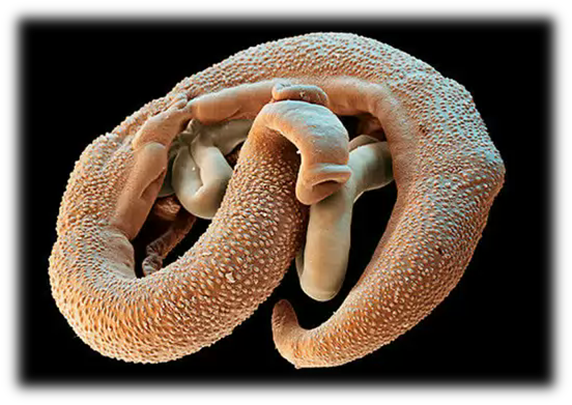 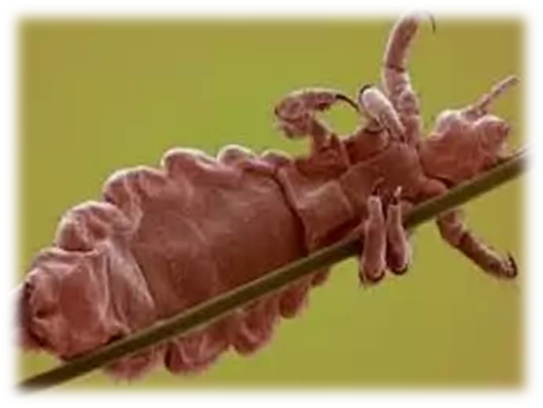 ЧЕРВЬ ШИСТОСОМА
ВОШЬ
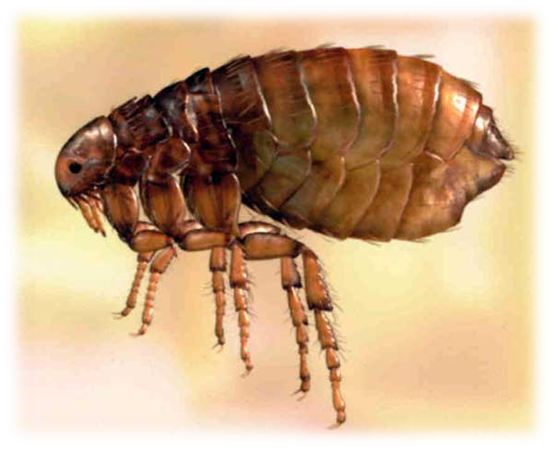 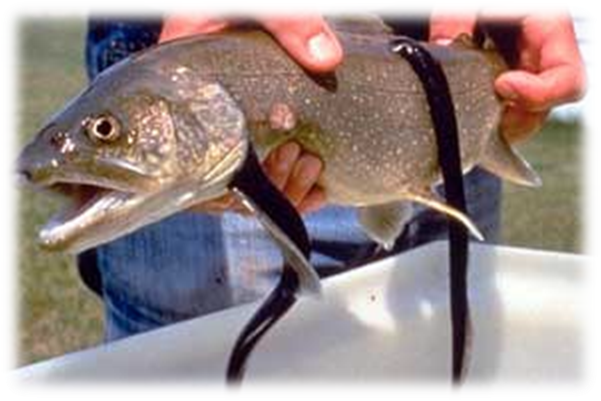 БЛОХА
ПИЯВКИ НА РЫБЕ
СПЕЦИАЛИЗАЦИЯ ПИТАНИЯ
1. МОНОФАГИ.
Коала, киты,
лавровишневый 
голубь
Организмы, которые питаются
только одним кормом.
хищники, 
травоядные  копытные,
некоторые насекомые 
(саранча)
Организм, предпочитающие 
группу  кормов обширной,
но относительно  целостной 
систематической категории.
2. ПОЛИФАГИ.
3. ПАНТОФАГИ. 
(всеядные)
Медведь, собака,
многие птицы
Организмы, которые используют
 в питании самую разнообразную
 пищу  (растительную и животную).
J
МОНОФАГИ
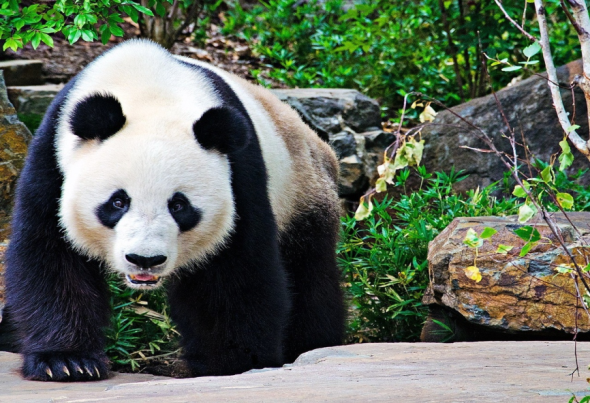 Кит
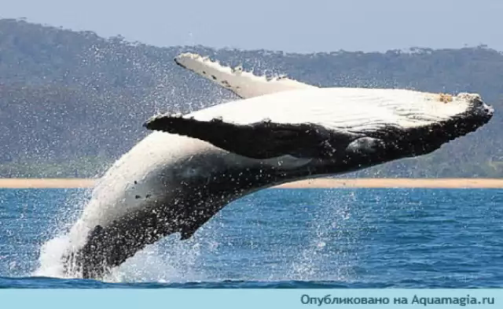 Кошачья блоха
Панда
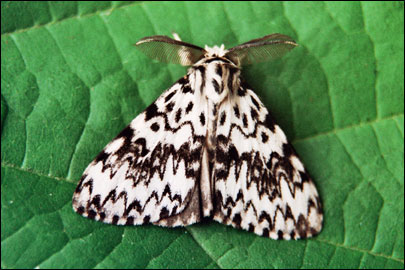 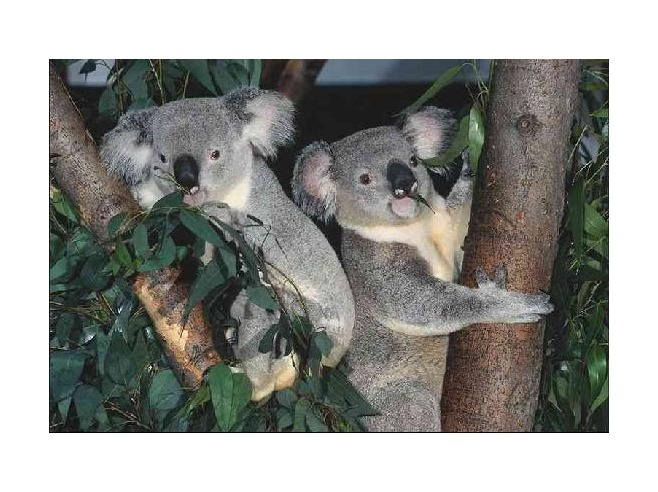 Дубовая листовёртка
Коала
ПОЛИФАГИ
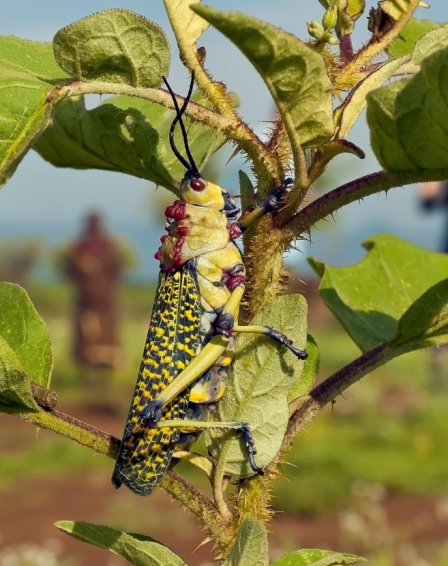 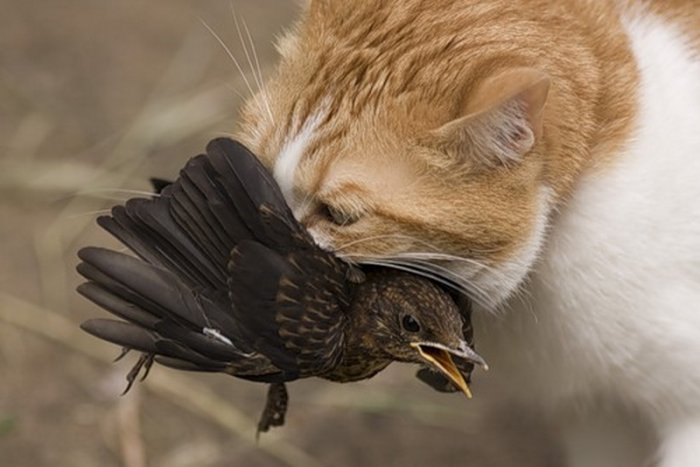 Кошка с разной добычей
Саранча
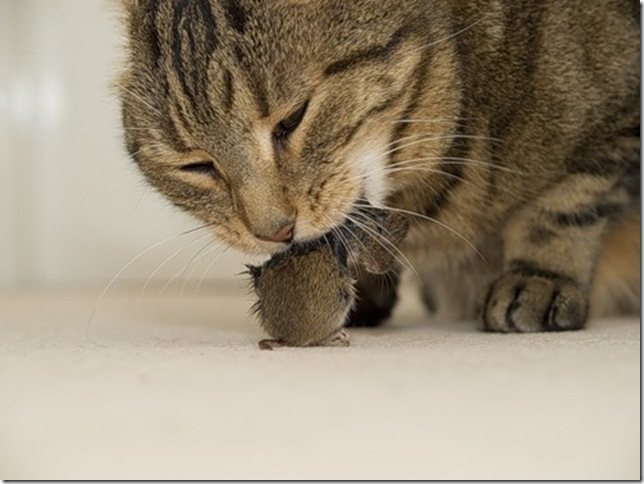 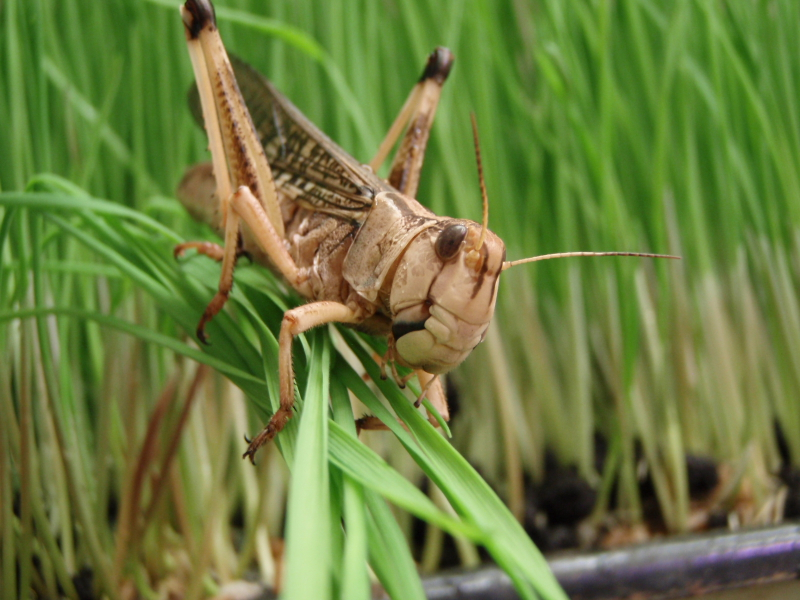 ПАНТОФАГИ
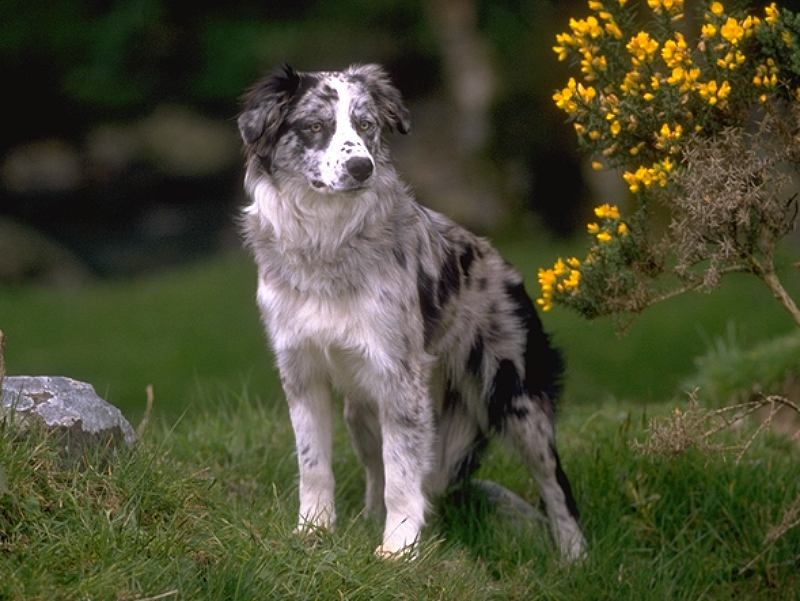 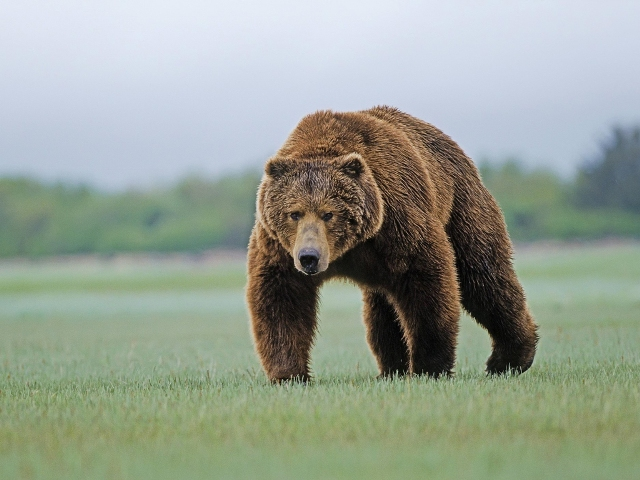 Собака
Бурый медведь
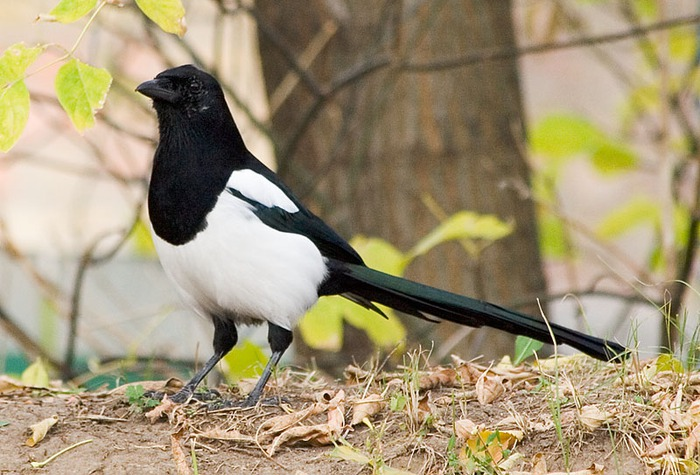 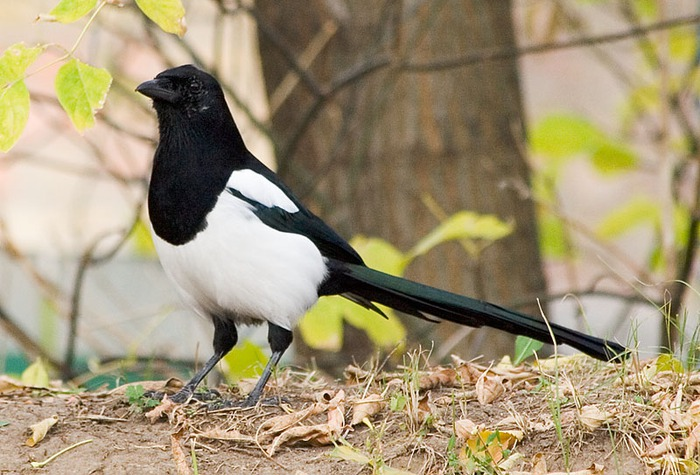 Сорока